ФГБОУ ВО Читинская государственная медицинская академия
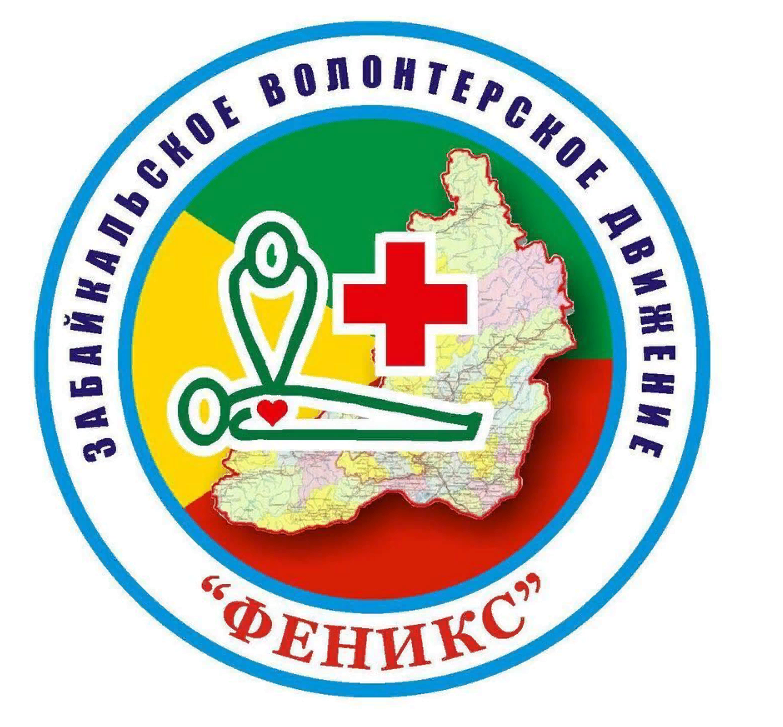 Годовой отчет о деятельности ВО «Феникс»
Сентябрь – май 2021
Чита, 2021
Всероссийские проекты
Всероссийские акции
Региональные мероприятия
Совместная деятельность с другими волонтерскими отрядами
Основные направления нашей работы:
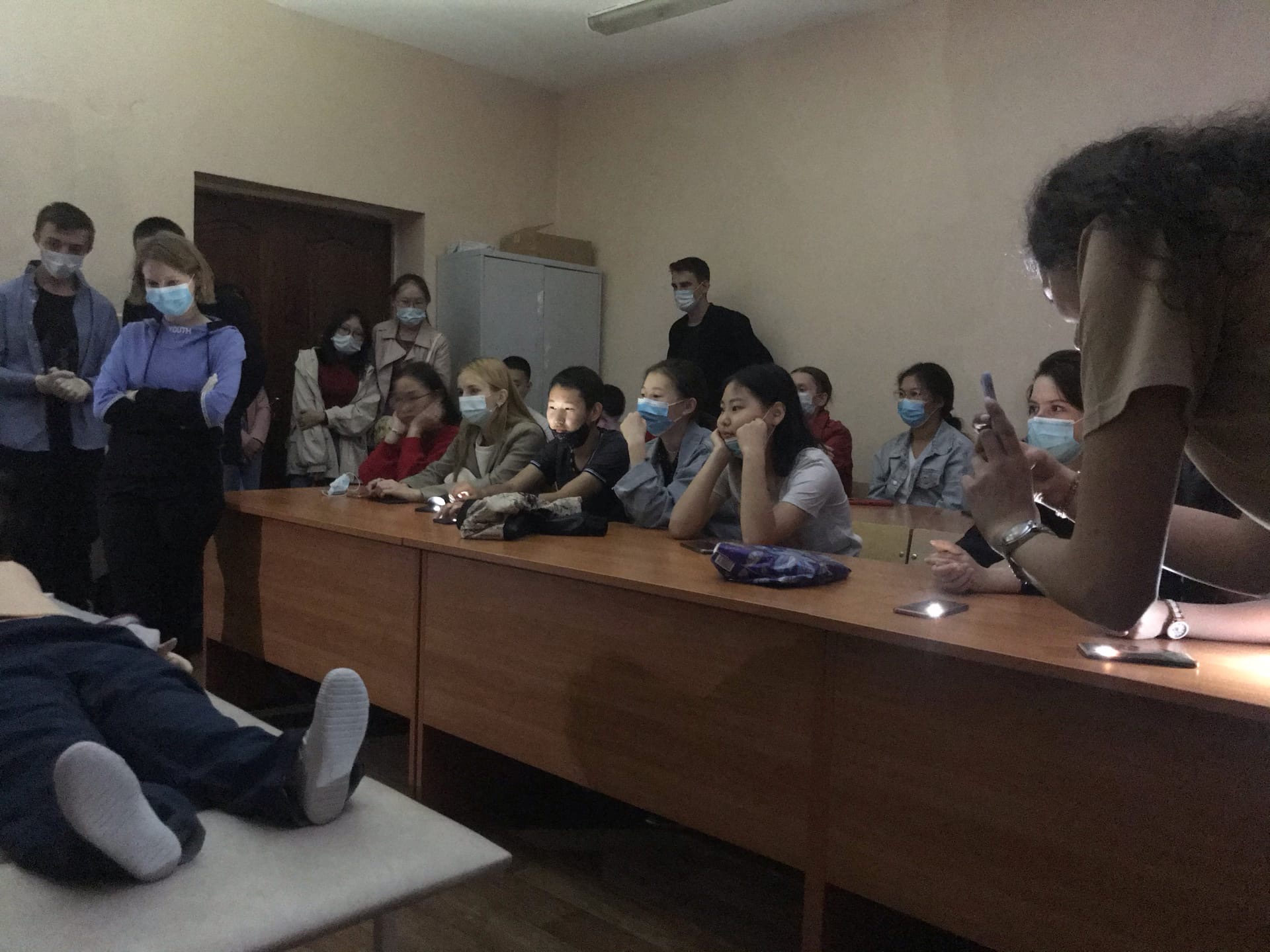 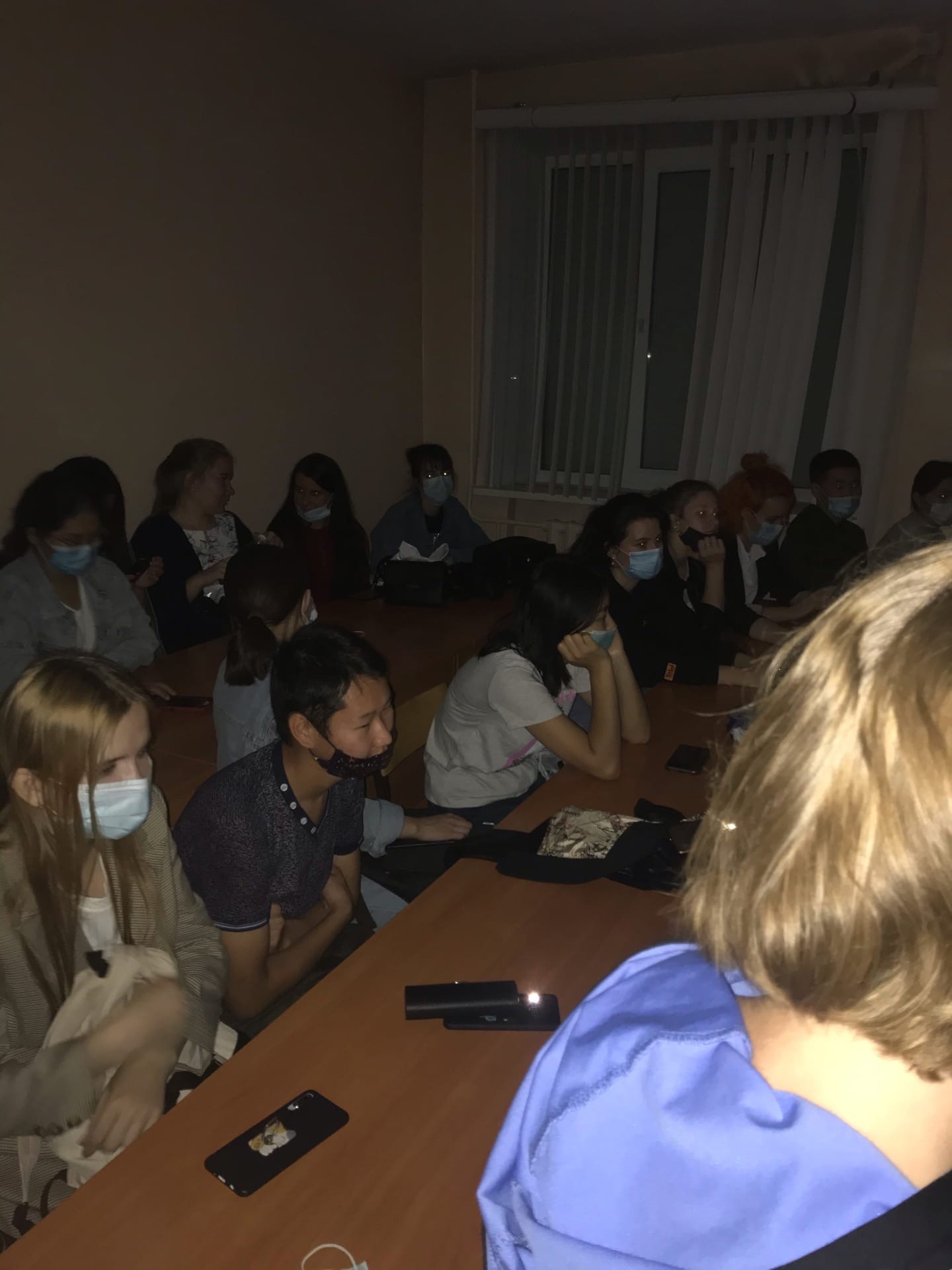 День первой помощи
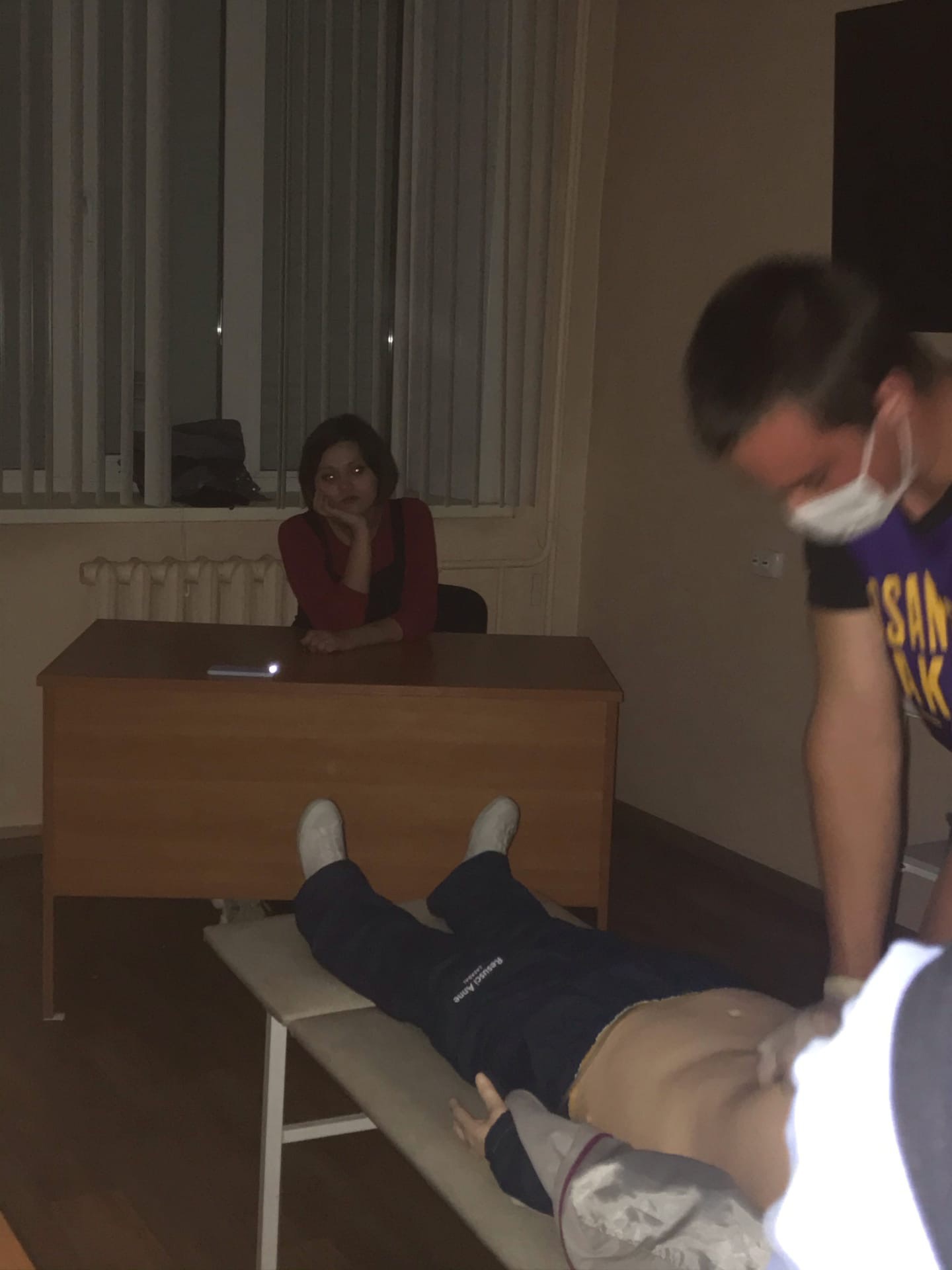 Набор в отряд
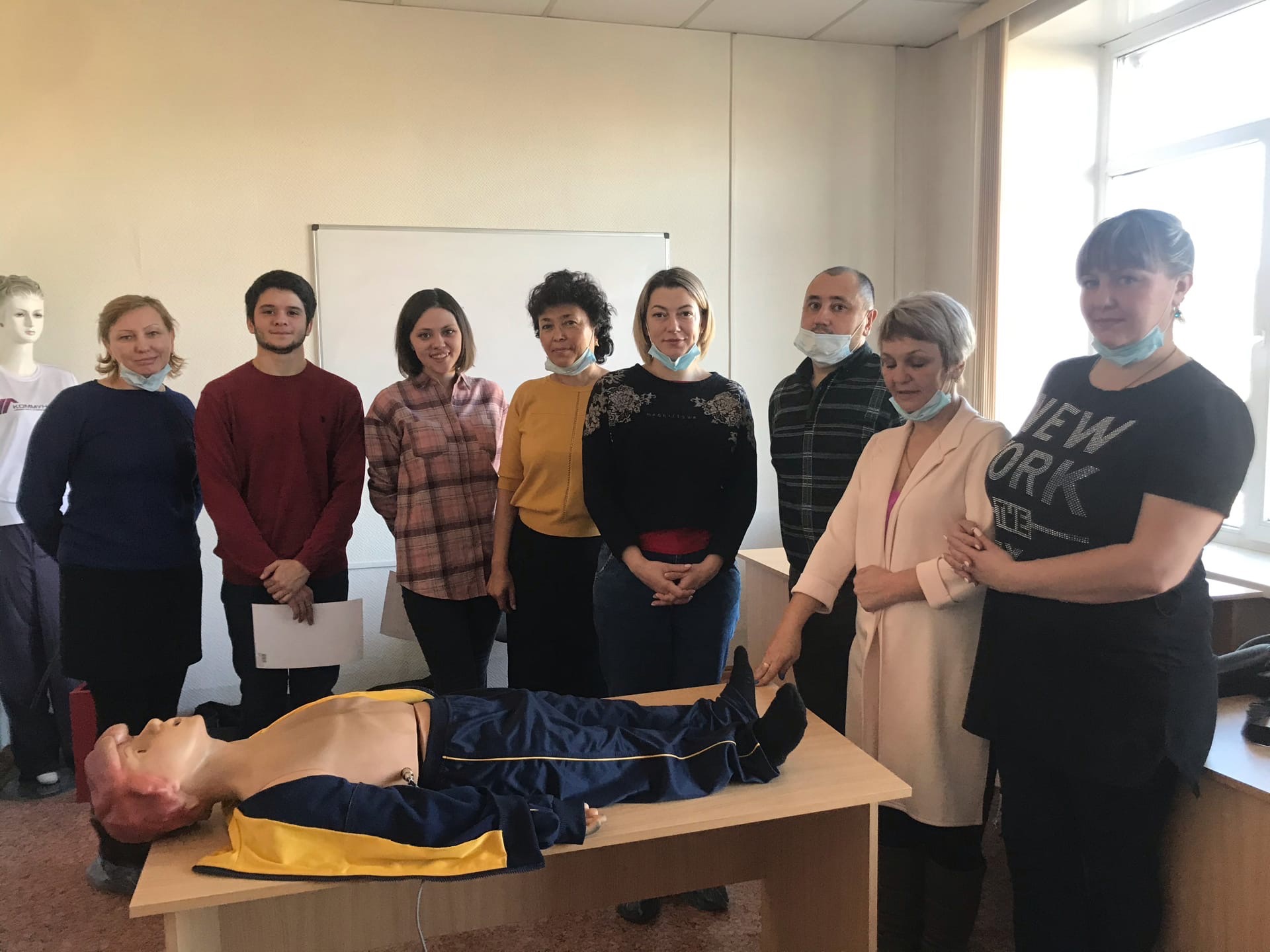 •	Проведение мастер-класса по СЛР и для сотрудников банно-прачечного  треста
Поздравление хирургов ГУЗ ККБ
Праздник для детей детского дома с. Колочное
Помощь в госпитале ветеранов
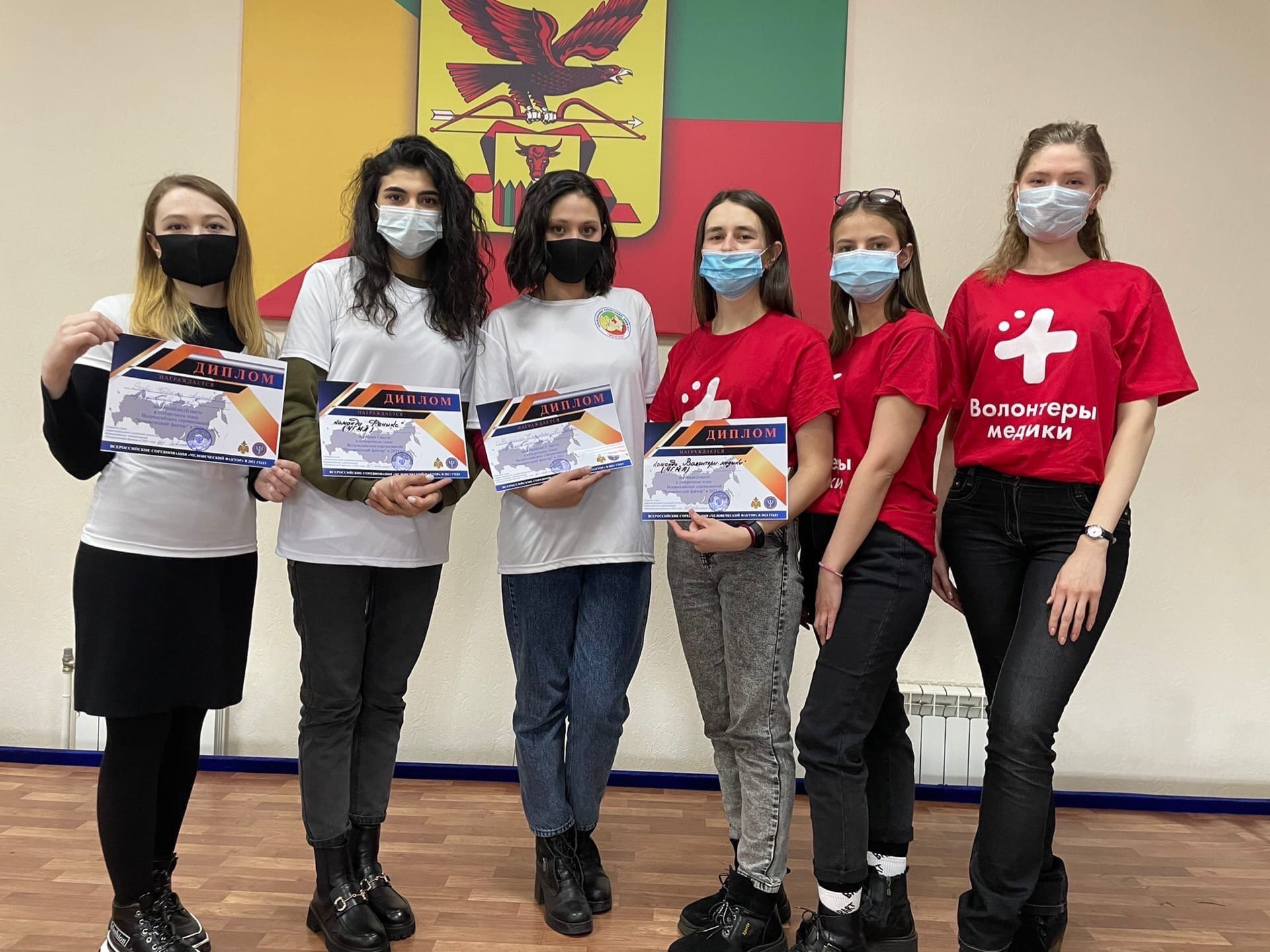 Первый этап соревнований«Человеческий фактор»
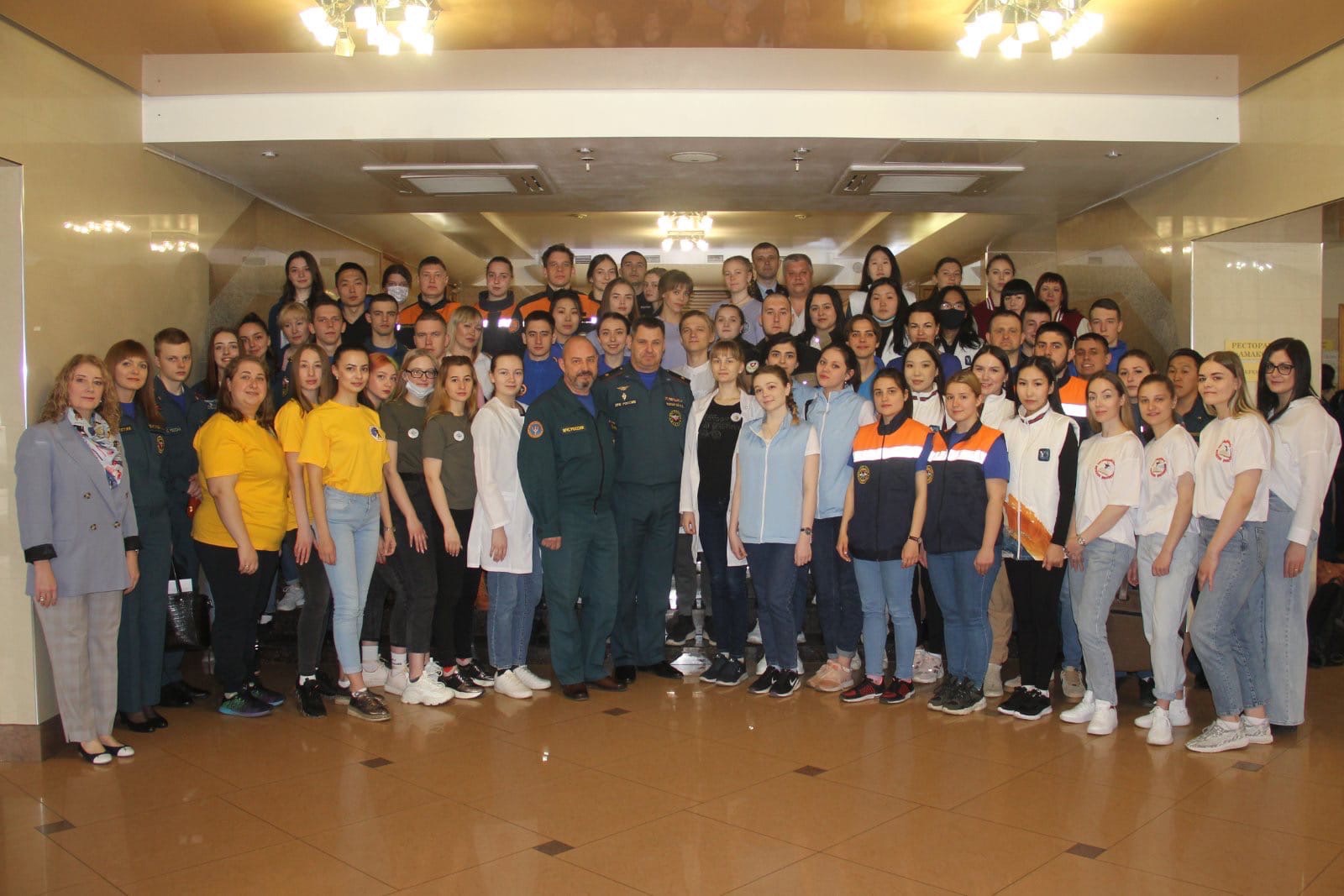 Региональный этап
Всероссийская олимпиада по практическим навыкам среди студентов медицинских вузов
Проведение мастер-класса по СЛР для хирургического кружка
Спасибо за внимание!